Новите моменти в работата ни въведени с Анекс към НРД  през 2019 годинад-р Георги Миндов,   актуализация към 11.03.2019
„Анекса“ всъщност е Договор № РД-НС-01-1-2 от 27 декември 2018 г. за изменение и допълнение на Националния рамков договор за медицинските дейности между Националната здравноосигурителна каса и Българския лекарски съюз за 2018 г.
Профилактичните прегледи над 18г.:
Ще се извършва само един профилактичен преглед Z00.0

 - Отпада   вторичния профилактичен преглед 
       /Може да де извърши и отчете , но не се заплаща/

Остава задължението за попълване и отчитане на карта за рискови групи /без разпечатване/ както и до сега 

- Формират се  задължително рискови групи.
Профилактичните прегледи над 18г.:
§ 15. В чл. 137 ал. 2, 3 и 4 се изменят така: 
„(2) Профилактичният преглед по ал. 1, т. 1, извършен от ОПЛ, се отразява в амбулаторен лист, в който се посочва МКБ кодът за профилактика. В тези случаи ОПЛ попълва „Карта за оценка на рисковите фактори за развитие на заболяване“, включена в медицинския софтуер на лекаря, осъществил прегледа, изготвена по образец съгласно приложение № 4 към Наредба № 8 от 2016 г. и приложение № 2а, с цел формиране на групи от лица с рискови фактори за развитие на заболяване.
 (3) В случай че ЗОЛ са включени в групите от лица с рискови фактори за развитие на заболяване, ОПЛ отразява в амбулаторния лист по ал. 2 и МКБ код на състоянието на лица с рискови фактори за развитие на заболяване. В случай че ЗОЛ е включено в повече от една група с рискови фактори за развитие на заболяване, ОПЛ отразява всички рискови фактори за това ЗОЛ в амбулаторния лист по ал. 2.
Профилактичните прегледи над 18г.:
ВАЖНО!
  ВСИЧКИ кодове на рисковете /Z.хх/ трябва да бъдат вписани в амбулаторния лист за профилактичния преглед ,                            като съпътстващ код (тютюнопушене, затлъстяване, диабет, ССЗ, новообразувания на млечна жлеза, маточна шийка, простата, дебело черво).
 Кодовете на рисковете можете да видите в Приложение 12а към НРД 2018 година публикувано на сайта на сдружението.
Профилактичните прегледи над 18г.:
Профилактичните прегледи над 18г.:
Невписването на някой от кодовете на рисковете в АЛ за ПП може да бъде основание не само за незаплащане на извършената профилактична дейност, но и за санкции по чл. 400  и чл.   406  от НРД.
 В подписания „анекс“ към НРД, невписването на някой от кодовете на рисковете НЕ Е включено в техническите и маловажните пропуски, а задължението да са вписани в АЛ е в условия и ред за оказване на медицинска помощ, за неспазването на което са предвидени санкции.
Профилактичните прегледи над 18г.:
Санкции по чл. 400  и чл.   406  от НРД 2018:
Чл. 400. (1) Когато изпълнител на извънболнична медицинска помощ наруши условията и реда за оказване на медицинска помощ по чл. 55, ал. 2, т. 2 от ЗЗО, определени в този НРД, управителят на НЗОК, съответно директорът на РЗОК, налага санкция „финансова неустойка“ в размер от 50 до 150 лв.
Чл. 406. (1) Управителят на НЗОК, съответно директорът на РЗОК, налага санкция „финансова неустойка“ в размер от 50 до 100 лв., когато изпълнител на медицинска помощ е извършил някое от следните нарушения: 
1. нарушаване на критериите за качество на медицинската помощ, регламентирани в този НРД;
Профилактичните прегледи над 18г.:
ВАЖНО!     С отпадането на вторичния профилактичен преглед, с който се заплащаше отделно за работа с рисковите групи, 
ДЕЙНОСТИТЕ ЗА ЛИЦАТА В РИСК, регламентирани в Приложение 12а към НРД стават ЗАДЪЛЖИТЕЛНИ ЗА ИЗВЪРШВАНЕ 
Неизвършването им може да бъде основание за искове за „неправомерно получени суми“ и санкции по чл. 400 и чл. 406 от НРД (100 до 150 лв за един АЛ с пропуски).
NB!!! Дейностите могат да бъдат извършени в рамките на профилактичния преглед или в рамките на друг последващ преглед, но задължително трябва да бъдат извършени до края на календарната година, за да  няма основание за санкции.
Профилактичните прегледи над 18г.:
(4) По отношение на ЗОЛ, включени в групите от лица с рискови фактори за развитие на заболяване, за които резултатите от извършените прегледи и изследвания са отразени в „Карта за оценка на рисковите фактори за развитие на заболяване“,
 ОПЛ осъществява профилактични дейности и посочва необходимостта от консултация със специалист, съгласно приложение № 5 към чл. 9, ал. 3 на Наредба № 8 от 2016 г. и приложение № 12, които отразява в амбулаторния лист по ал. 2 или в друг амбулаторен лист.“
Профилактичните прегледи над 18г.:
Приложение 12: Приложение 12а- публикувано единствено на сайта  на ДСОПЛ с промени от стария анекс 2018:
Профилактичните прегледи над 18г.:
Приложение 12: Приложение 12а- публикувано единствено на сайта  на ДСОПЛ с промени от стария анекс 2018:
Профилактичните прегледи над 18г.:
Приложение 12: ново: Приложение 12а- публикувано единствено в сайта  на ДСОПЛ с промени от стария анекс 2018+2019:
Профилактичните прегледи над 18г.:
От рисковите групи за злокачествено новообразувание на млечната жлеза отпада точката:
 „4.2. При назначена по време на профилактичния преглед (или по друг повод) мамография при установени отклонения съгласно писмено тълкуване на получените резултати от лекар специалист по образна диагностика с данни за риск от злокачествено новообразувание на млечната жлеза“.
Профилактичните прегледи над 18г.:
Приложение 12: Приложение 12а- публикувано единствено в сайта  на ДСОПЛ с промени от стария анекс 2018:  без промени:
Профилактичните прегледи над 18г.:
ДЕЙНОСТИТЕ ЗА ЛИЦАТА В РИСК, регламентирани в Приложение 12 към НРД стават ЗАДЪЛЖИТЕЛНИ ЗА ИЗВЪРШВАНЕ: Пример: 
Дейността в дясната колона на прил.12 трябва задължително да извършим и отразим в поле „терапия“ на  АЛ от проф. преглед или в друг АЛ до края на годината:
Изисквания при изписване на рецептурните бланки:
Рецептите по каса, които се издават трябва да са:

с уникална номерация за комбинацията УИН, РЗИ номер и специалност, 
да  започват в календарната година от № 1. 
Издаването на рецепта с номер, еднакъв с друга рецепта, е техническа грешка и не води до санкции. 
В този случай рецептата трябва да се анулира и да се издаде нова с нов номер.
Изисквания при изписване на рецептурните бланки:
Остава досегашният ред и срокове  за изписване на рецепти. 
Можем да издадем нова рецепта само след като е минал срока на валидност на предходната рецепта. 
Срокът на валидност е определен в Наредба 4:
 15 дни след издаването за единична рецепта и отрязък А,
 45 дни след издаването за отрязък В 
 75 дни след издаването за отрязък С.
Изисквания при изписване на рецептурните бланки:
Чл. 49. (1) Не се допуска за лечението на едно ЗОЛ едновременно предписване на лекарствени продукти, принадлежащи към едно и също международно непатентно наименование, за повече от едно заболяване (един МКБ код), независимо от вида и броя на издадените рецептурни бланки.
(2) Не се допуска едновременно предписване от изпълнител на ПИМП и/или от лекар от СИМП на повече от три лекарствени продукта за едно заболяване (един МКБ код), както и дублиране на предписанията в рамките на срока за изпълнение на рецептата.
(3)ОТПАДА:  (Отм. - ДВ, бр. 4 от 2019 г., в сила от 01.01.2019 г.) Допуска се предписване на лекарствените продукти до 5 календарни дни преди изтичането на  срока по ал.2.
Дублиране на предписанията:
НЕ препоръчвам да издаваме рецепти  по-рано  от срока на изпълнение на рецептата/дублираме предписанията!

Валидност на рецептата е срока за който тя може да изпълнена в аптеката
или времето за което може да бъде изпълнена  в аптеката.
NB! Изписването  по-рано от 30 дни от получаването в аптеката на отрязък „С“ е допустимо при съвпадане с празнични и почивни дни

Пациентът трябва да си получи медикаментите в аптеката  след като  е свършил предишните (след изтичане на срока, за който са предписани лекарствените продукти, 30 дни ).
Очаква се съвместно указание БЛС- НЗОК:
Контролът по отношение на следене на конкретните дати и срокове, регламентирани в нормативните уредби съгласно чл. 49. (2) от НРД 2018 да се прехвърли изцяло върху магистър-фармацевтите.
Предлага се в Рецептурната книжка в графа „количество“,  да се  вписва задължително и брой дни, за които е предписано лечението, което представлява неразделна част от понятието „терапия“.
 Така магистър-фармацевта ще може да следи за това тя да не бъде дублирана.
Отделни рецептурни бланки при над 5 дни разлика в курса на лечение
Не трябва да надхвърляме 100 дни курс на лечение при изписване на медикаменти по каса.
Към днешна дата аптеките в гр. София отказват да обработват рецепти с над 5 дни разлика в курсовете на лечение, назначени на една рецептурна бланка. 
При отчитането им в касата такива рецепти им се сторнират.
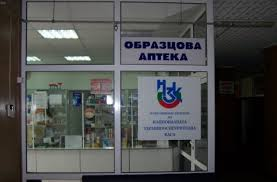 Съвместно указание НЗОК-БФС 7.12.2018:
Отпада информирано съгласие за поставяне на препоръчителните ваксини
Отпада задължението да има попълнена типовата бланка за  информирано съгласие за поставяне на препоръчителните ваксини срещу ротавируси и папиломавируси. 
Отпада изискването да се съхраняват в досието. 
Препоръчваме на всички колеги, да  попълват бланки за  информираното съгласие (досегашните бланки или друг вид) с оглед  при евентуално възникнал здравен проблем, свързан с ваксинацията (защита пред мед. надзор или съда). 
Срокът за завеждане на иск за увреждане в съда е 5 години, което означава, че за да се защитим, трябва да пазим документацията на пациентите поне 5 години.
Лабораторни изследвания:
С лабораторен код 01.33 се въвежда изследването „липиден профил“, който включва общ холестерол, HDL-холестерол, LDL-холестерол, триглицериди.
 Остава възможност да се назначават и отделни елементи от липидния профил при необходимост.
Лабораторни изследвания:
За колегите, които вземат кръв за изследване в кабинетите:
 От 2019 година ще се изисква и контролира спазване на преданалитичния етап на лабораторната дейност. Съгласно стандарта по клинична лаборатория, на всяка проба биологичен материал трябва да  има вписан час на вземане и същата трябва да се транспортира до лаборатория в рамките на 3 часа от регистрирания час на вземане на пробата. 
В кабинета трябва да има дневник, в който да се регистрират взетите проби по часови интервали (напр. за всеки 30 минути).
Предхоспитализационните изследвания:
Коригиран е текста за предхоспитализационните изследвания по следния начин: „При хоспитализации - планов прием, изпълнителите за извънболнична медицинска помощ издават само „Направление за хоспитализация/лечение по амбулаторни процедури“ (бл. МЗ-НЗОК № 7) и приемащите лечебни заведения не могат да изискват от тях да назначават допълнителни консултации и/или изследвания, изискуеми за изпълнение на КП“.
§ 47. В чл. 285 се създава ал. 6:
„(6) При хоспитализации - планов прием, изпълнителите за извънболнична медицинска помощ издават само „Направление за хоспитализация/лечение по амбулаторни процедури“ (бл. МЗ-НЗОК № 7) и приемащите лечебни заведения не могат да изискват от тях да назначават допълнителни консултации и/или изследвания, изискуеми за изпълнение на КП“.
Промени в  пакета здравни дейности, гарантиран от бюджета на НЗОК (Наредба 3):
За 24-часовата непрекъснатост на медицинските грижи може да се сключи договор с дежурен кабинет до 40 км от адреса на практиката (съотносимо за всеки един адрес на практиката едновременно). 
Отпада от  пакета (можем да формираме цена) медицинското свидетелство за сключване на брак. 
Извън  пакета (можем да формираме цена) остават медицинските бележки за отсъствие от училище/детска градина бл. МЗ 120. 
В пакета остават: издаването на здравно-профилактична карта, предоставяне на данни за извършени задължителни имунизации за възрастта и издаване на медицинска бележка за липсата на контакт със заразно болен, необходими за детска градина.
Промени в  пакета здравни дейности, гарантиран от бюджета на НЗОК (Наредба 3):
В т. VІ „Диагностично-лечебна дейност“, в таблицата ред „Осигуряване на свободна проходимост на горните дихателни пътища“ се изменя така:
„Осигуряване на свободна проходимост на горните дихателни пътища (с приетите в медицинската практика прийоми, в т.ч. поставяне на въздуховод или трахеална пункция при необходимост/възможност).“
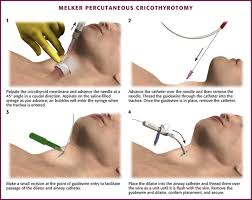 Ново при проверки:
Длъжни сме да предоставяме на РЗОК по време на проверки достъп до всички помещения, както и исканите от тях описи, справки, сведения, декларации, обяснения, рекапитулации и други документи и информация, както и да оказваме съдействие при изпълнението на служебните им задължения.
§ 85. В чл. 382 се създават ал. 3 и 4 със следното съдържание:
„(3) Изпълнителите на медицинска помощ са длъжни да осигурят достъп на длъжностните лица по чл. 72, ал. 2 от ЗЗО до помещенията, в които се изпълнява дейността по сключения договор, съответно се съхраняват документи, лекарствени продукти, диетични храни за специални медицински цели, медицински изделия и/или високоспециализирани уреди/апарати за индивидуална употреба и помощни средства, приспособления и съоръжения за хората с увреждания при спазване на здравните изисквания.
(4) Лицата по ал. 3 са длъжни да представят на длъжностните лица по чл. 72, ал. 2 от ЗЗО исканите от тях описи, справки, сведения, декларации, обяснения, рекапитулации и други документи и информация, както и да оказват съдействие при изпълнението на служебните им задължения.“
Арбитраж:
Срокът за разглеждане на спорове в арбитражната комисия се променя от 1 месец на 2 седмици. 
 Арбитражът не е задължителен, ако не е сформирана арбитражна комисия, и директорът на РЗОК може да наложи санкция и без арбитраж.  
§ 89. В чл. 409 се правят следните изменения и допълнения:
1. В ал.2, думата „едномесечен“ се заменя с „двуседмичен“.
2. Създава се ал. 3 със следното съдържание:
„(3) Арбитражът не е задължителен, освен ако арбитражната комисия не се е сформирала при условията на чл. 75, ал. 5 от ЗЗО в двуседмичен срок от писмената покана на директора на съответната РЗОК до съответните лица и организации.
Арбитраж:
§ 90. В чл. 418 се правят следните изменения и допълнения:
2. Създава се ал. 5 със следното съдържание:
„(5) В случай, че съответните РК на БЛС не са посочили свои представители в сроковете по чл. 75, ал. 6 от ЗЗО за създаване на арбитражна комисия, управителят на НЗОК, съответно директорът на РЗОК, издава мотивирана заповед, с която може да наложи санкциите, без да е необходимо становището по чл. 74, ал. 4 от ЗЗО да бъде разглеждано от такава комисия.”
§ 103. (1) Договорите с изпълнители на извънболнична медицинска помощ влизат в сила, както следва:1. от 1 януари 2019 г. – за изпълнителите на ПИМП;